Update on muon velocity analysis: a comparison for different telescopes
Sandro Torrisi  
I.I.S.- I.T. Guglielmo Marconi, Catania
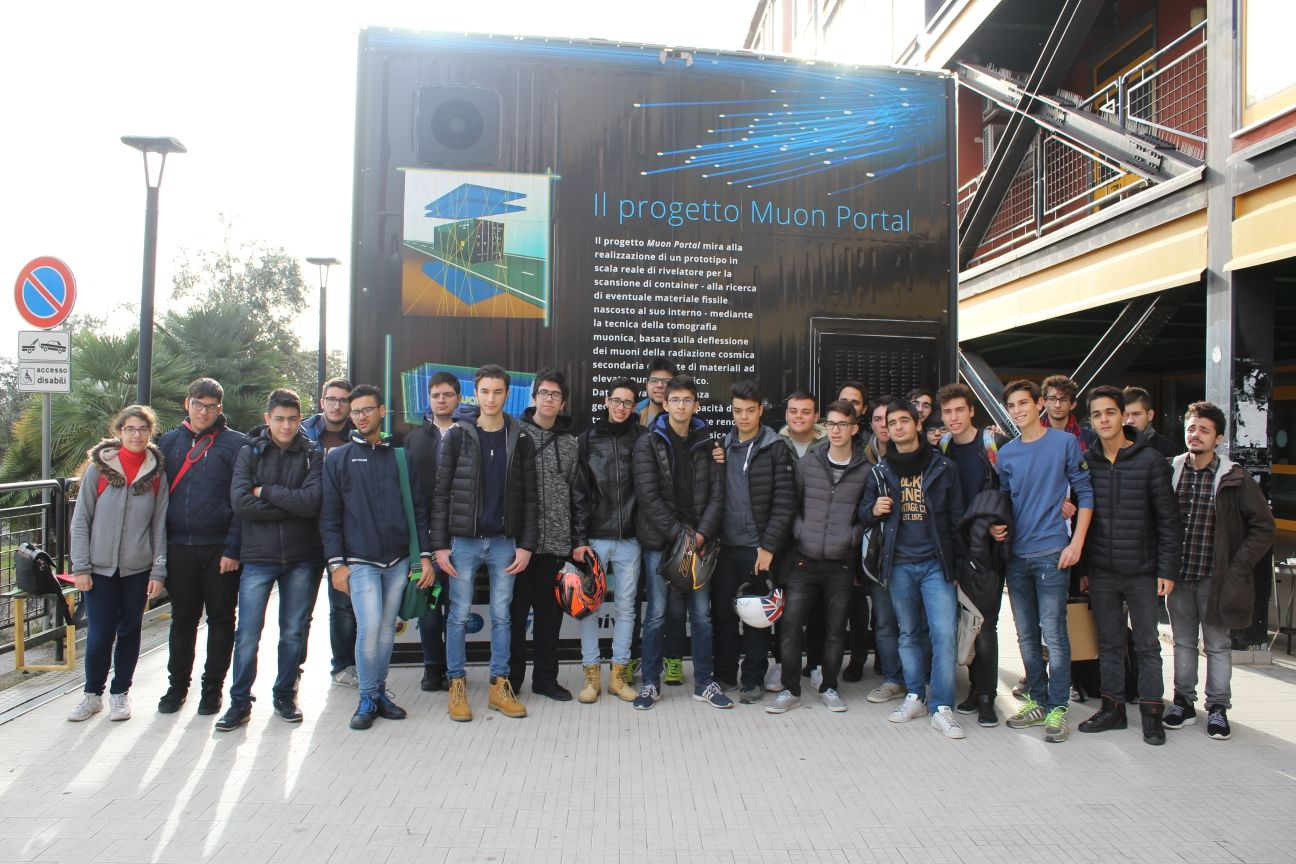 1
Conclusions previous analysis presented in the last EEE run coordination meeting
<V> = 28.4 cm/ns
σ(v) = 3.1 cm/ns
CATA-02 vs CAGL-01
Mean muon velocity of about 26  4 cm/ns in CATA-02 data, indipendent from analyzed period, while CAGL-01 data show a mean velocity of 28  3 cm/ns
cm/ns
The width of the velocity distribution is strongly related to the width of the time of flight distribution
<V> = 25.5 cm/ns
σ(v) = 4.2 cm/ns
Mean velocity is rather indipendent from track lenght while seems to depend from time of flight
Track lenght-time of flight scatterplots show small correlation
cm/ns
2
Outline
CERN-01 telescope:

Time of flight, track lenght and velocity distributions

Muon velocity distributions for different time of flight and track lenght bins

Mean muon velocity vs time of flight and track lenght

Time of flight – track lenght scatterplot

Time of flight and velocity distributions with track verticality and azimuthal angle conditions

Comparison of distributions for different telescopes: CERN-01, BOLO-02, TORI-03, TRAP-01, TREV-01, CATA-02, CAGL-01

Conclusions
3
cm
4
CERN-01   18/4/2018  tof>0   ChiSquare <10  RunNumber <10
5
CERN-01   18/4/2018  tof>0   ChiSquare <10  RunNumber <10
Cut: 10<v(cm/ns)<50

vm=29.1 cm/ns

σ~2.9 cm/ns
cm/ns
6
Muon velocity distribution for Dtof bins
7
8
9
Verticality condition: 88.0 < TL (cm) < 88.1
10
Azimutal Angle Condition: 18° < q < 19°
ns
11
CERN-01
TORI-03
Time of flight 
vs 
Track Lenght scatterplot
VBf= 28,4 cm/ns
VBf= 28,6 cm/ns
BOLO-02
TREV-01
TRAP-01
VBf= 26,5 cm/ns
VBf= 28,1 cm/ns
VBf= 27,9 cm/ns
12
v distribution
Tof distribution
TL distribution
13
CERN-01
BOLO-02
cm/ns
TORI-03
cm/ns
TREV-01
cm/ns
TRAP-01
cm/ns
CATA-02
CAGL-01
14
Conclusions
A comparison  between different telescopes confirms the results presented in the previous meeting:
The width of the velocity distribution is strongly related to the width of the time of flight distribution
Mean velocity is rather indipendent from track lenght while seems to depend from time of flight
And shows that:
Track lenght-time of flight scatterplots show good correlation and best fit procedure allows obtaining muon velocity values compatible with those extracted from muon velocity distributions
15